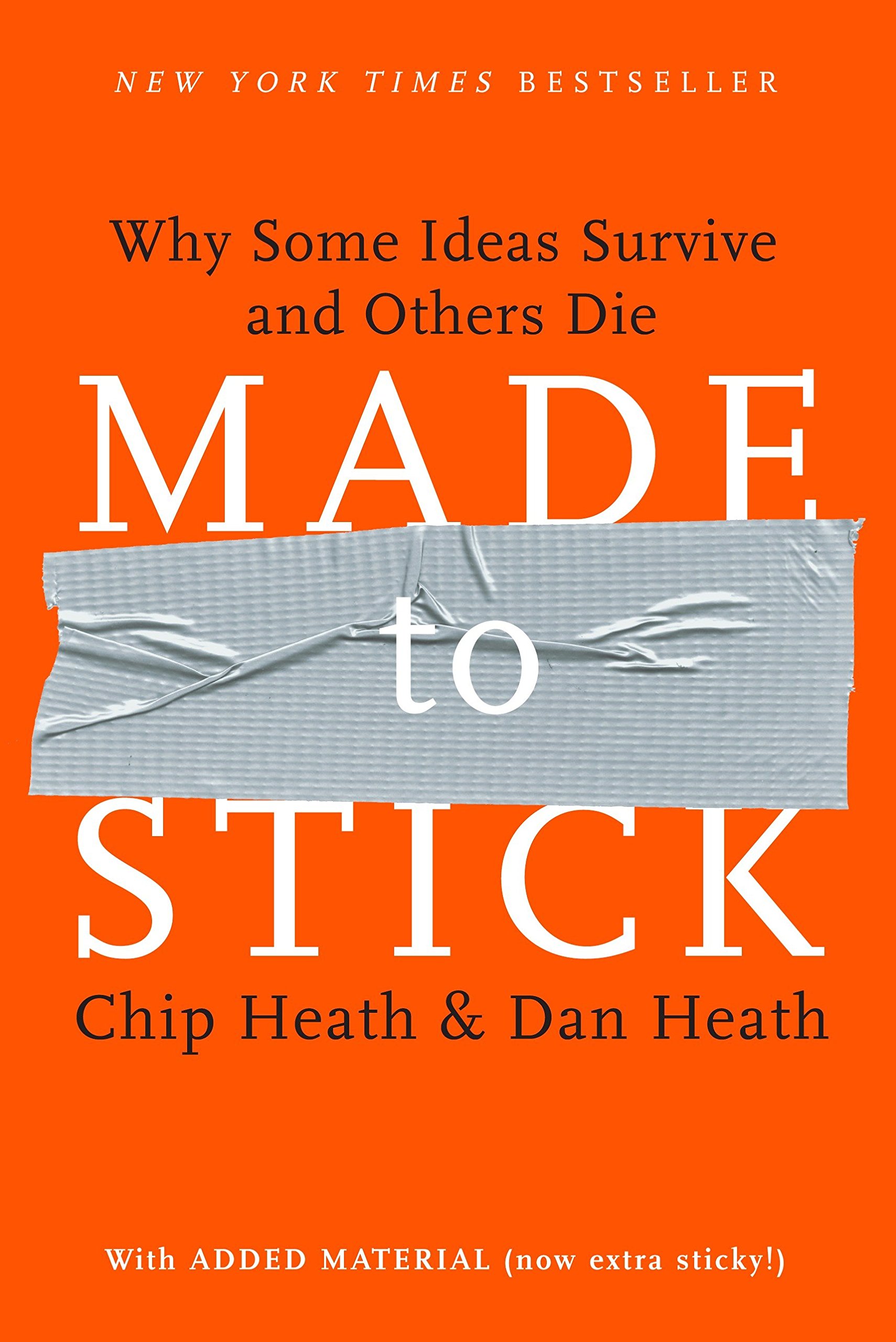 [Speaker Notes: WANT TO TAKE YOU BACK TO STANFORD – WHERE I MET CHIP HEATH]
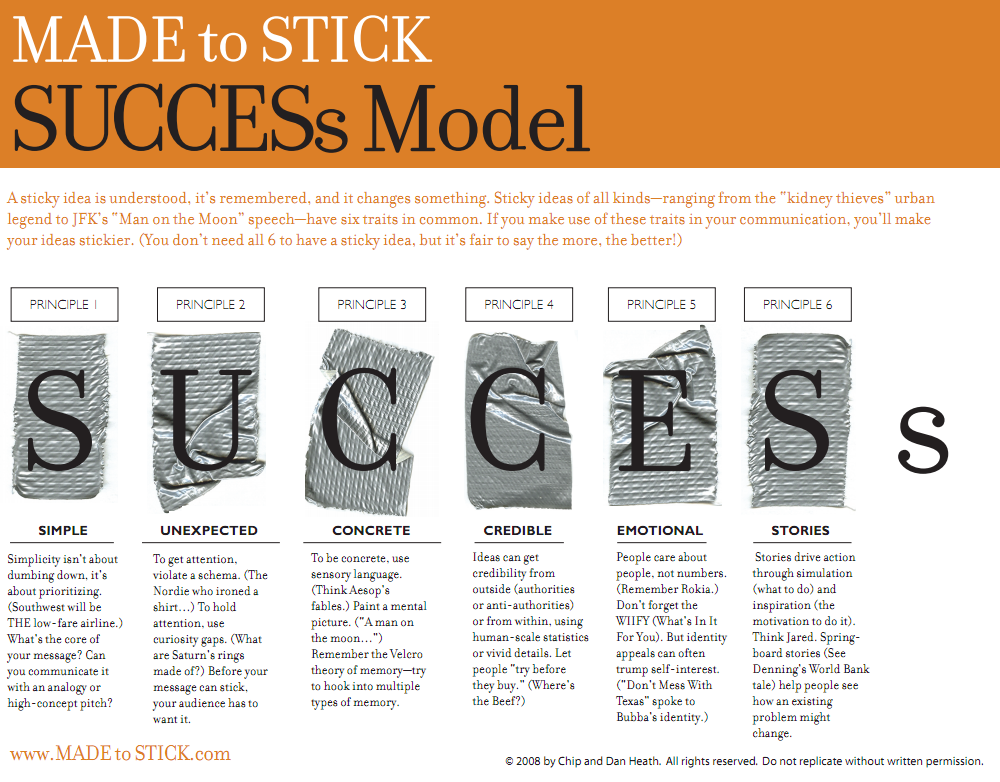 [Speaker Notes: CORE (ITS ALL ABOUT..), SURPRISE, REALISM, BELIEVABILITY, STIRRING, MESSAGE THAT CAN BE RETOLD
SO LET ME TELL YOU A STORY --- AND WE WILL COME BACK TO IT …]
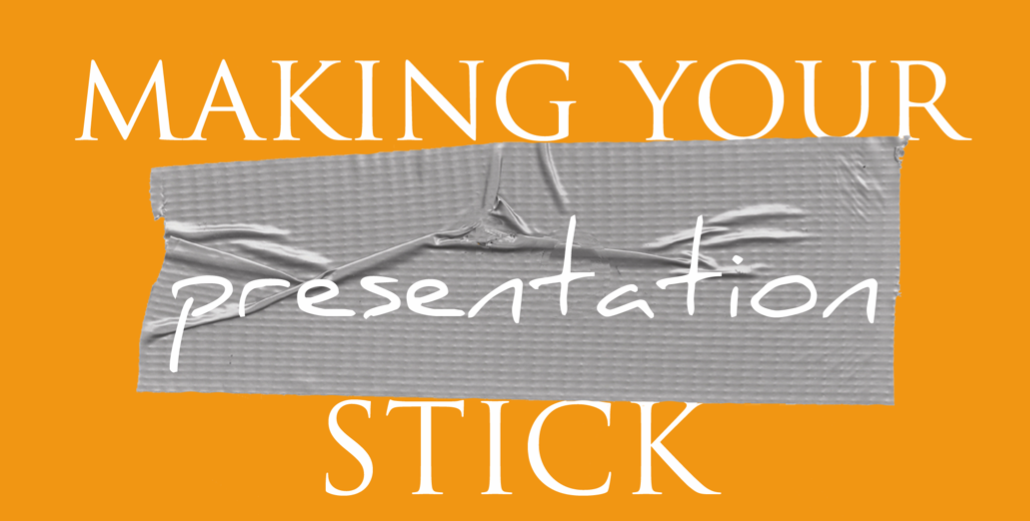 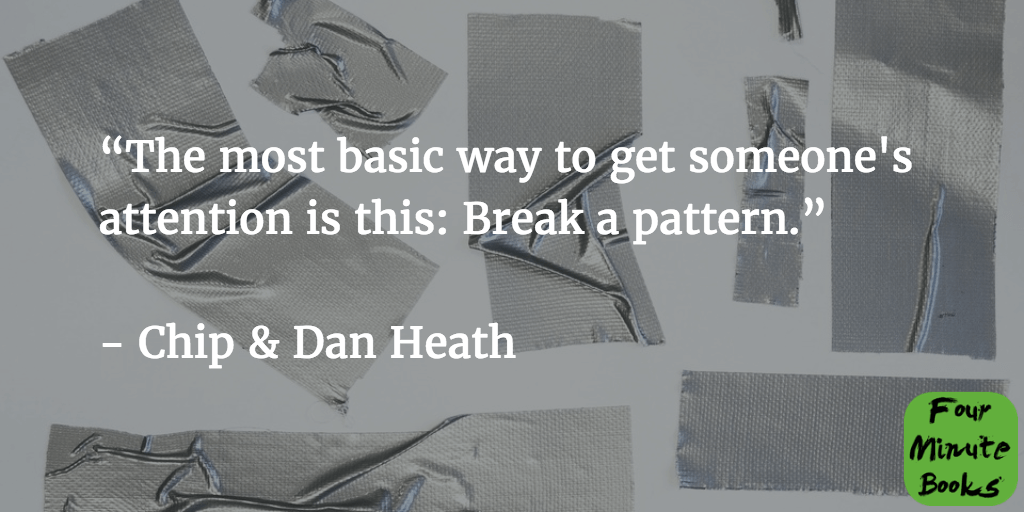 [Speaker Notes: IN OTHER WORDS, THE UNEXPECTED TWIST]
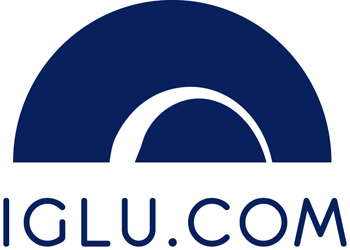 [Speaker Notes: AN LBS MBA STUDENT OF MINE & TEAM WROTE A PLAN – THAT SOUGHT TO EASE THE PAIN OF ARRANGING SKI TRIPS FOR GROUPS OF EUROPEAN TRAVELLERS]
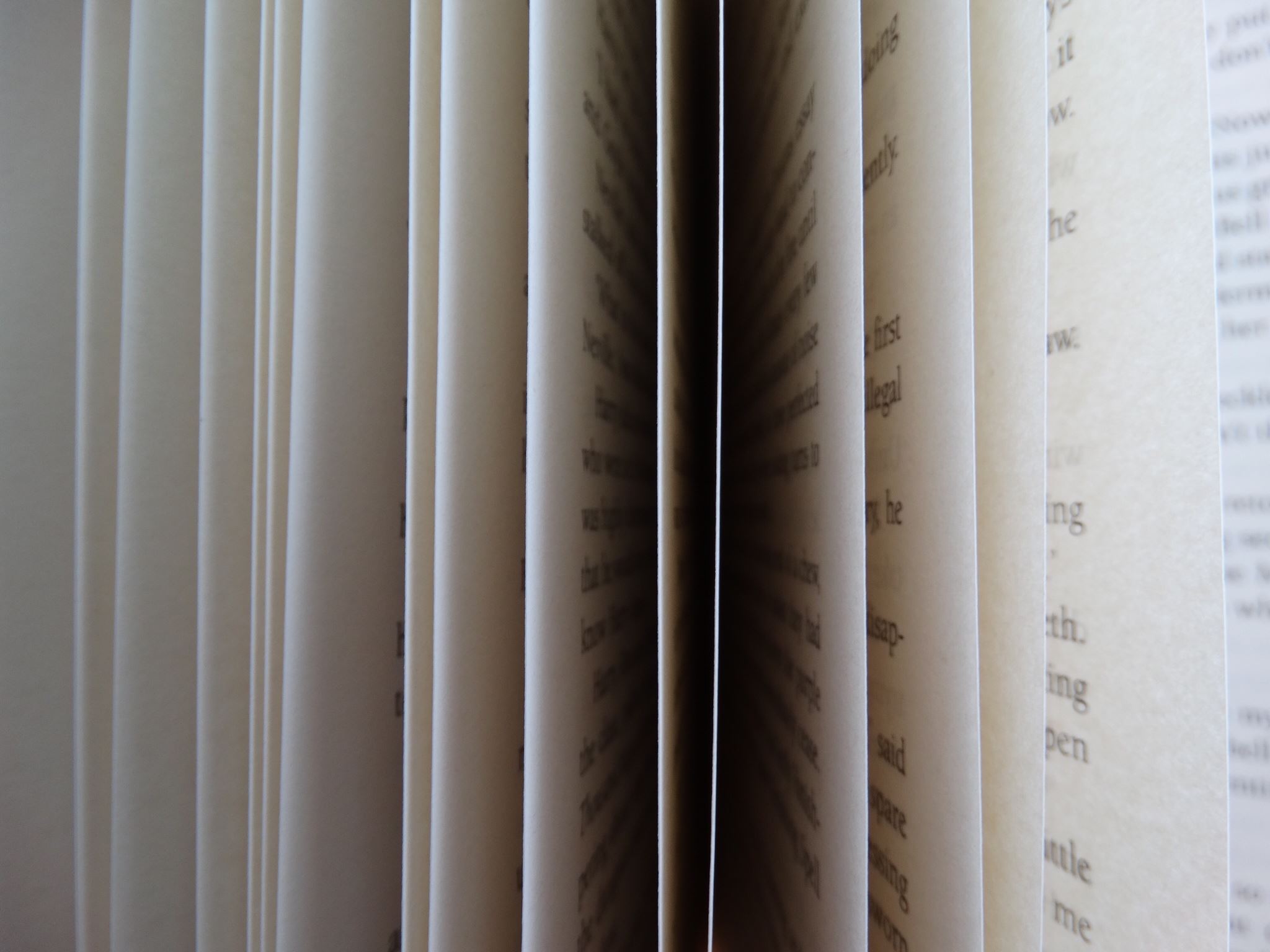 Project
Participants
Plan
Pages
[Speaker Notes: WENT TO US BUSINESS PLAN COMPETITION, I WAS BROUGHT IN AS MENTOR  – 
THIS IS OUR CLASS PROJECT, LET ME INTRODUCE THE TEAM, HERE IS OUR AGENDA, AND FOLLOW THE SLIDE
NUMBERS – OH GOD THEY ARE ONLY ON SLIDE 6 OF A 20 SLIDE DECK!]
bullet
points
stimulate
reading
[Speaker Notes: IS THIS THE BEST WAY TO ENCOURAGE ACTIVE LISTENING]
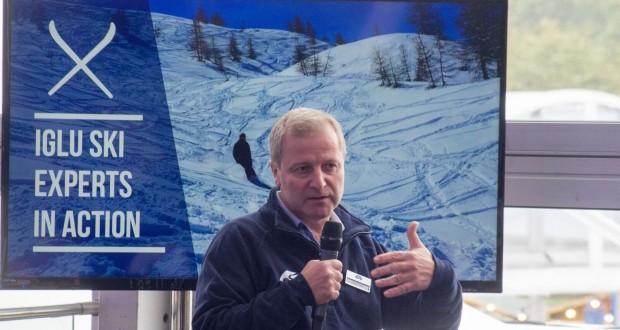 [Speaker Notes: RICHARD DOWNS & TEAM CRAFTED A PITCH ON THE LONG PLANE RIGHT TO TEXAS  – WE NEED TO SHOCK AN AMERICAN AUDIENCE AND GET A BIT MORE VISUAL – THERE IS A NATURAL APPEAL FOR AUDIENCE MEMBERS THAT ARE INTO SKIING]
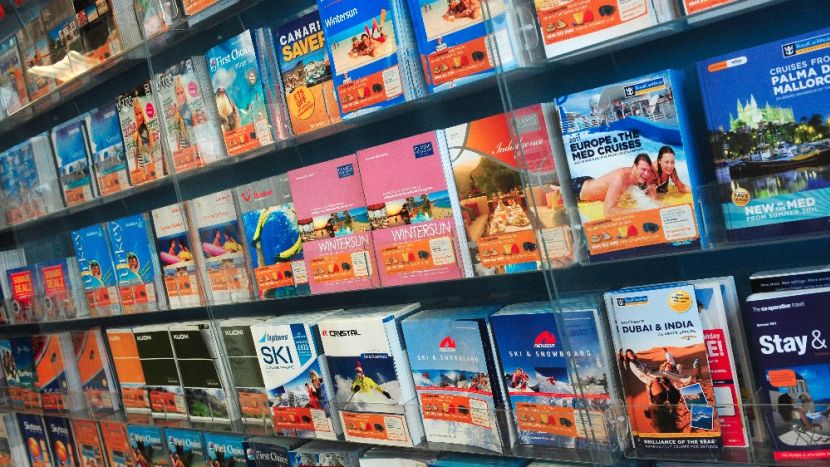 <2%
[Speaker Notes: HE BROUGHT A HUGE PILE OF BROCHURES DROPPED THEM IN FRONT OF THE JUDGES/INVESTORS
HOW MANY OF YOU ARE SKIEERS? HOW MANY HAVE SKIIED IN EUROPE?
HOW MUCH TIME BROWSING BROCHURES? WHAT % OF CHALETS COVERED? ANY IDEA?]
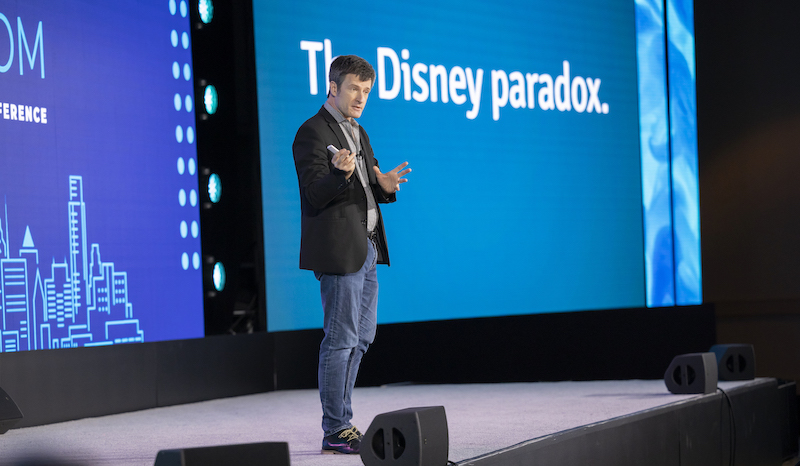 [Speaker Notes: NOW A FEW TIPS FROM THIS GUY CHIP HEATH FROM STANFORD – REMIND YOU SOMEBODY]
size
[Speaker Notes: CONTRAST AND READABILITY 
LIKE MY PROXIMITY NETWORKING DEVICE – CUE CARD]
zoom
[Speaker Notes: IF YOU ARE WORKING IN ZOOM]
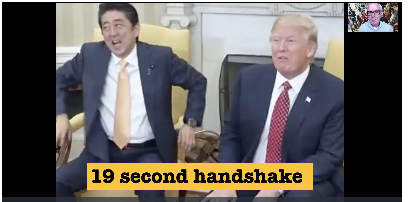 [Speaker Notes: MIGHT REMEMBER THIS VISUAL AND I LIKE TO SEE THE SPEAKER]
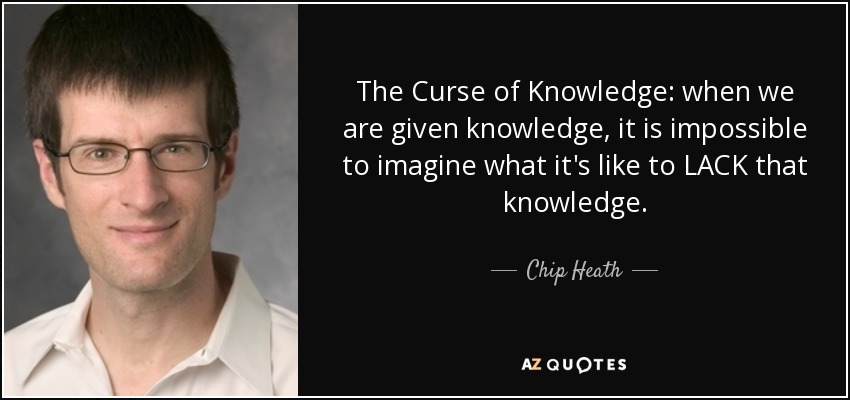 [Speaker Notes: DEPENDING ON THE AUDIENCE, YOU ARE VERY MUCH THE EXPERT ON STAGE]
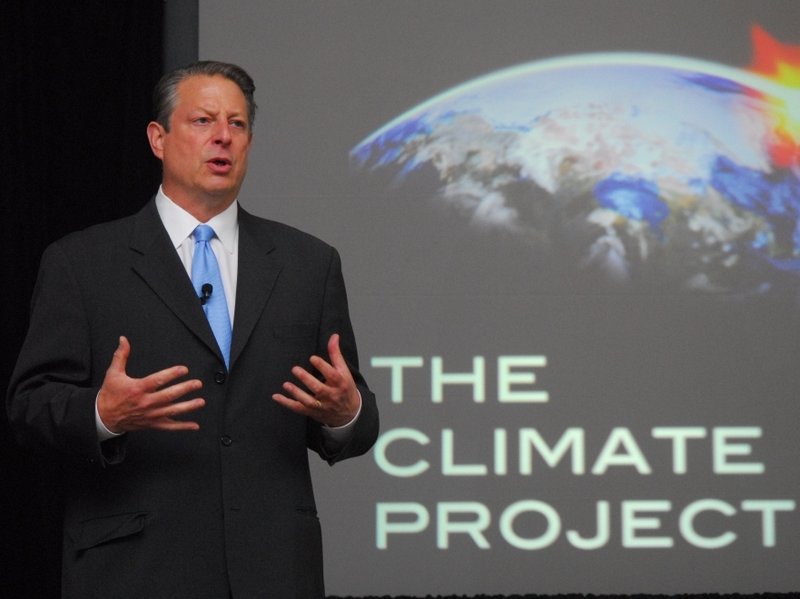 [Speaker Notes: HOW SHOULD AL GORE TALK ABOUT HIS CLIMATE PROJECT?]
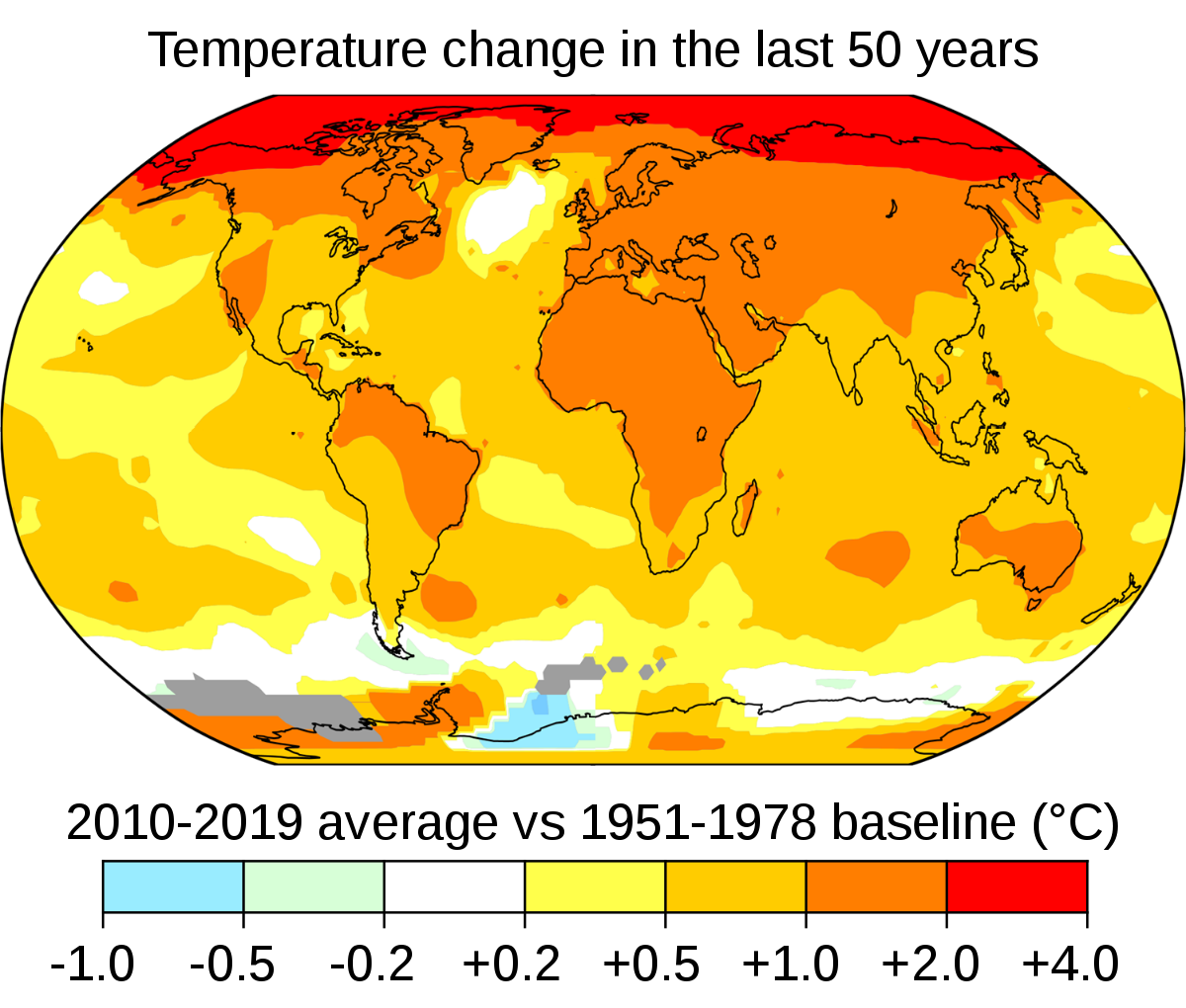 [Speaker Notes: FIND YOUR COUNTRY AND SEE HOW WE ARE DOING – BUT NOTICE WHERE THE RED IS …]
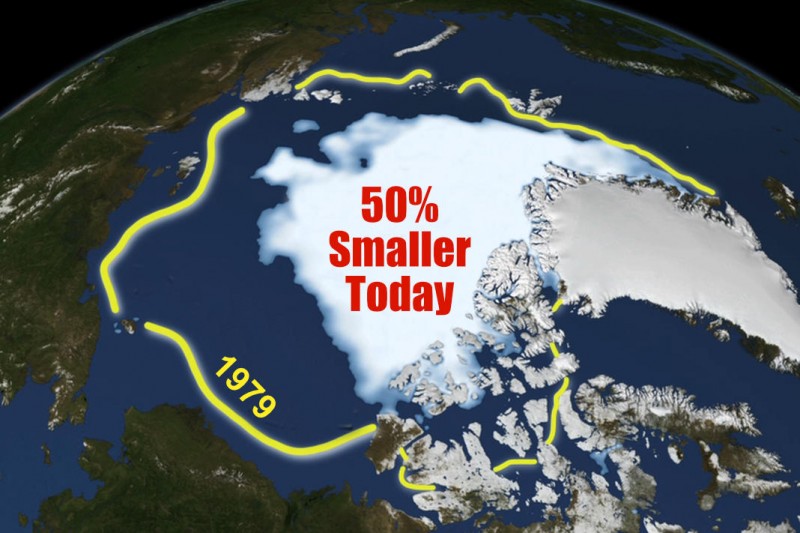 [Speaker Notes: ZOOMING IN A LITTLE MORE …]
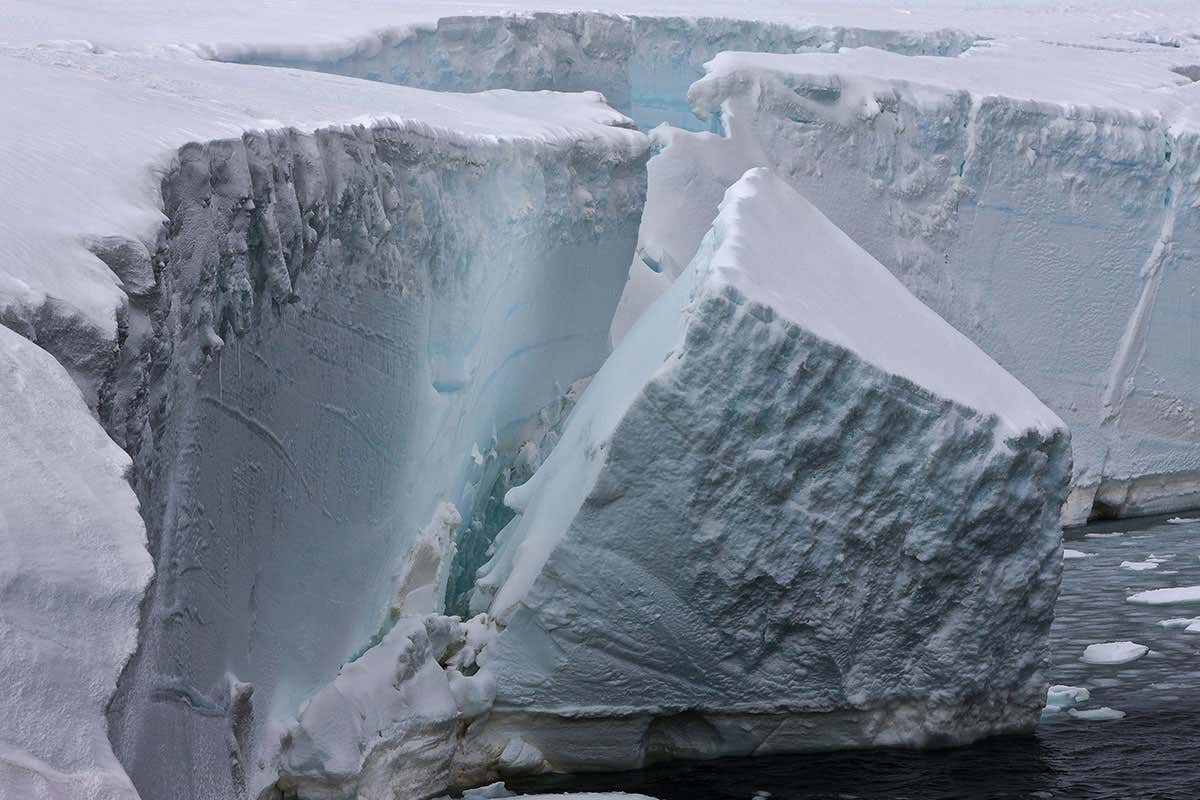 [Speaker Notes: AND IN FULL RESOLUTION – IDEALLY YOU WOULD WANT TO ESTIMATE THE VOLUME OF WATER RELEASED]
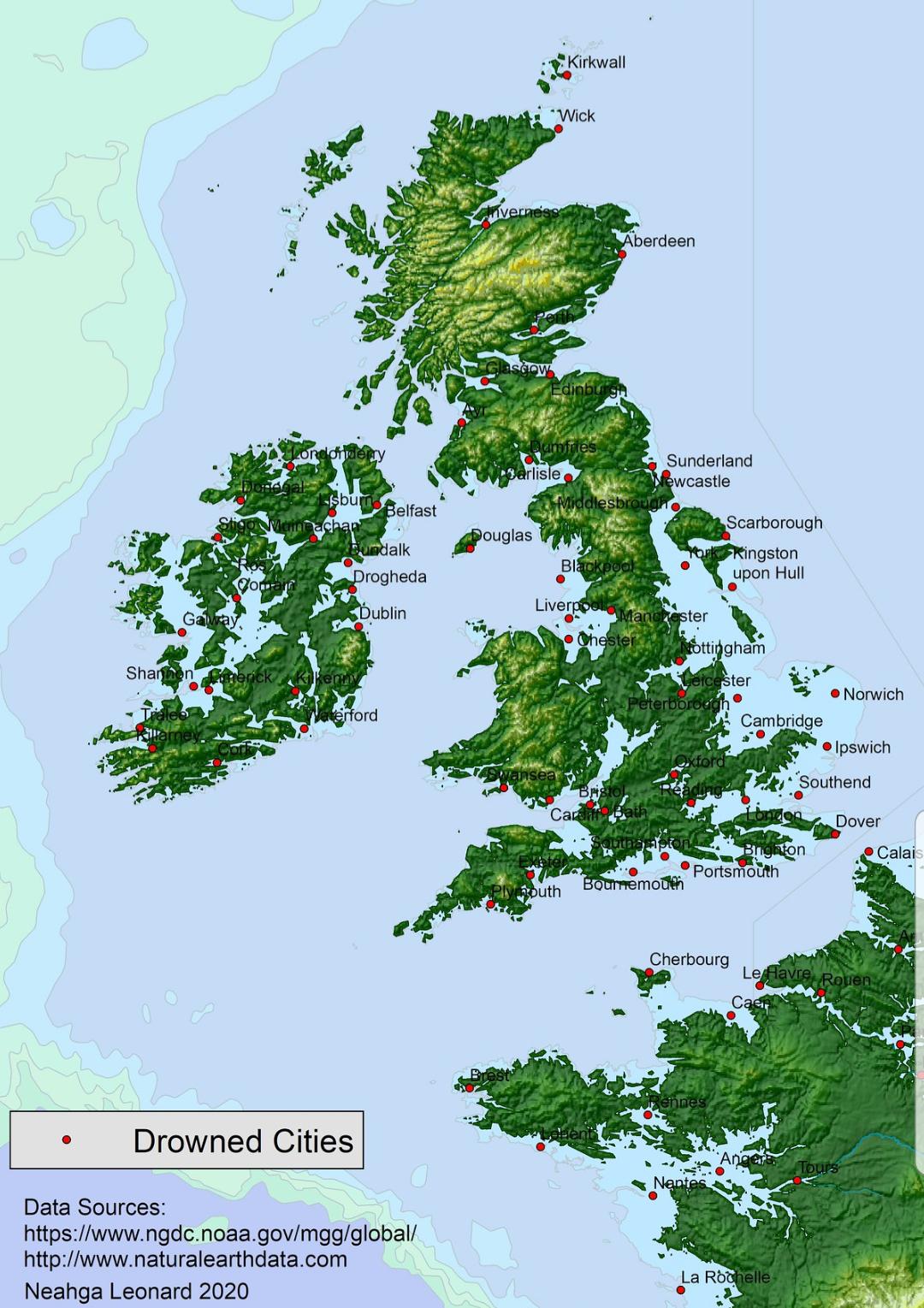 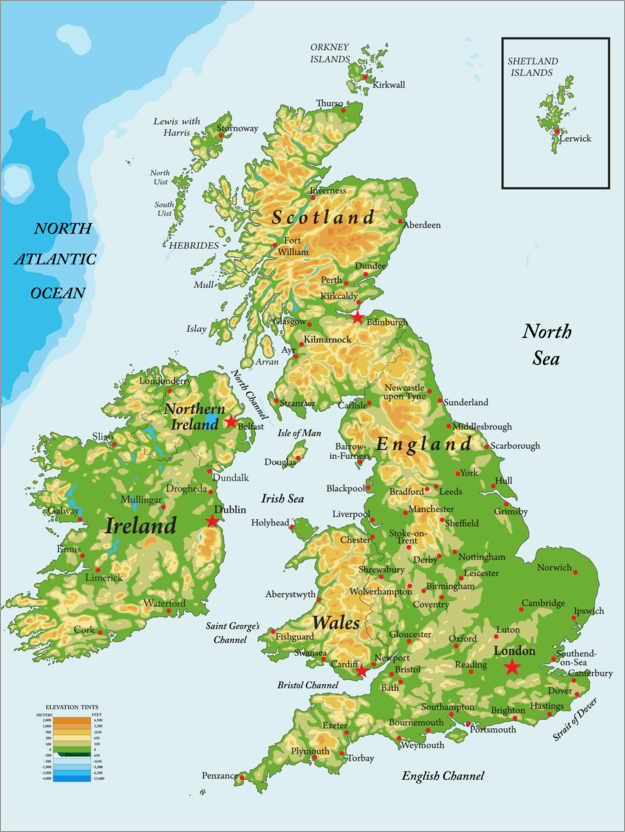 [Speaker Notes: NOTICE THE DIFFERENCE]
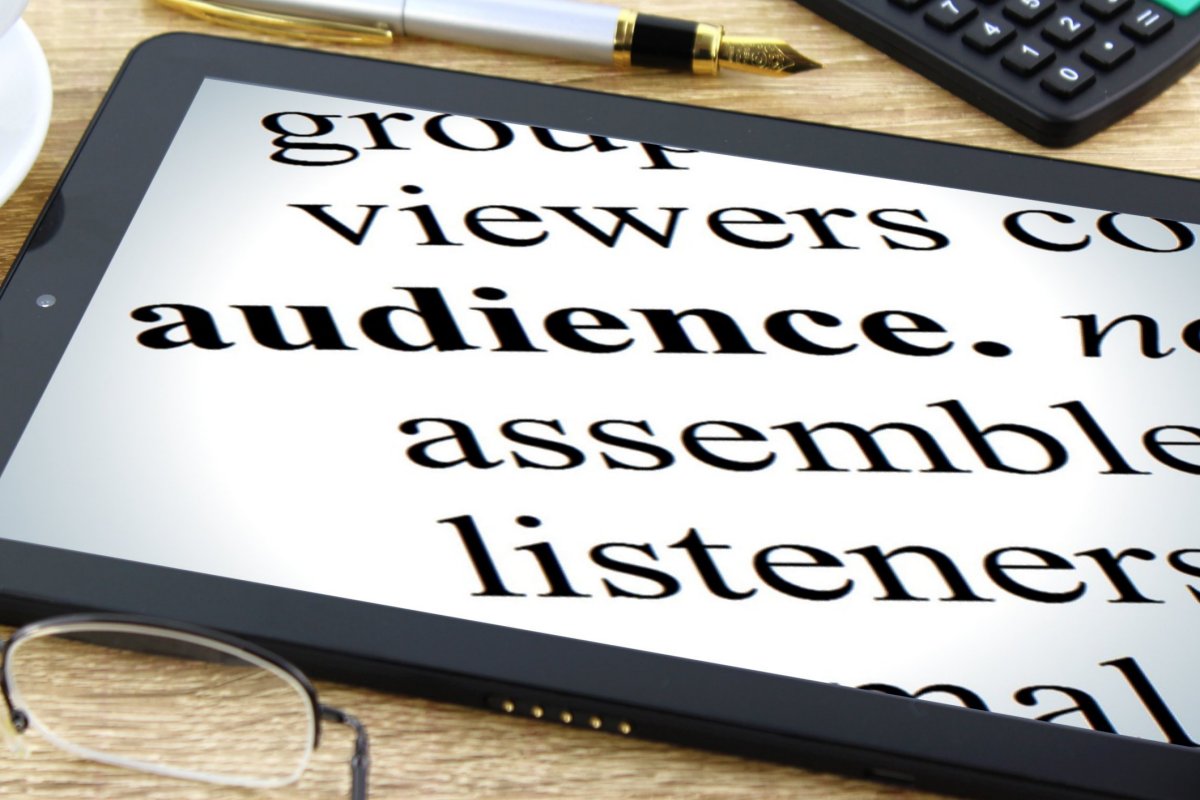 [Speaker Notes: WHO IS SEEING AND HEARING YOU …]
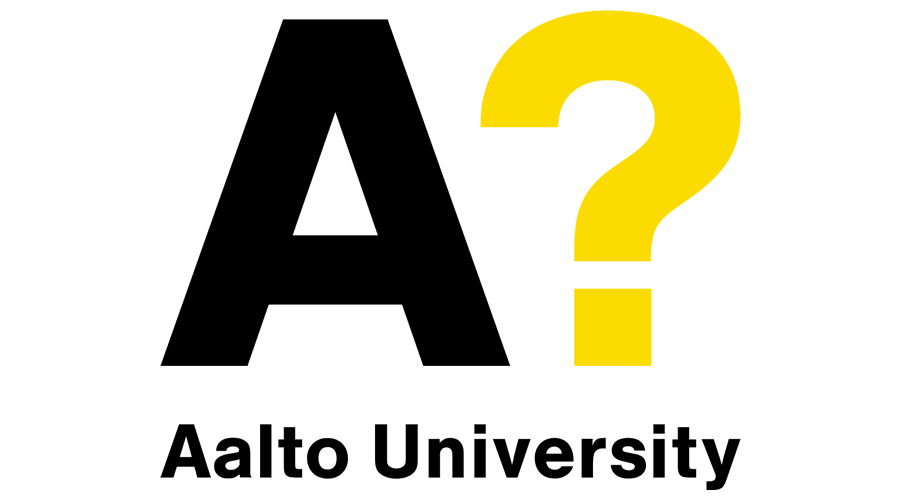 [Speaker Notes: FOR AN AALTO AUDIENCE – USE AALTO VISUALS]
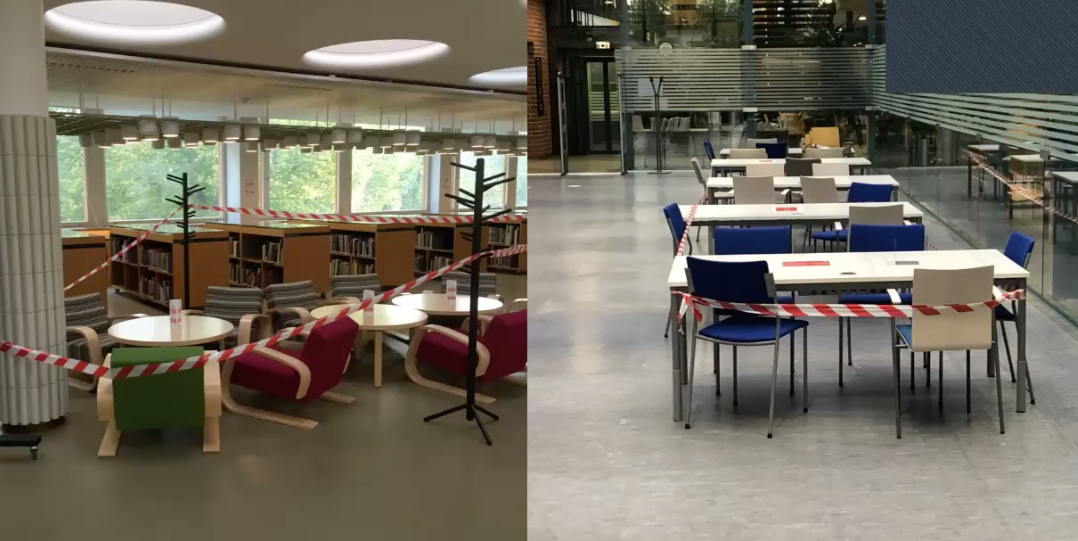 [Speaker Notes: SOCIAL DISTANCING AT AALTO
POLICE TAPE – AND OF COURSE I ASK WHO DIED?]
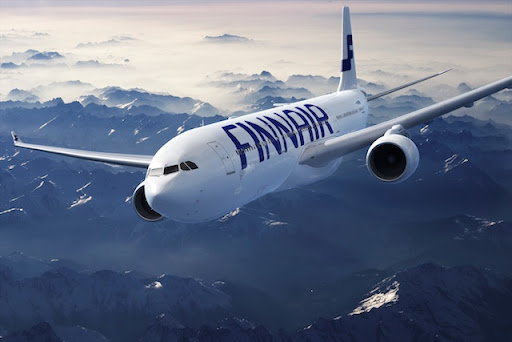 [Speaker Notes: OR FOR FINNAIR AND YOU ARE LOOKING AT INTERCONTINENTAL BUSINESS]
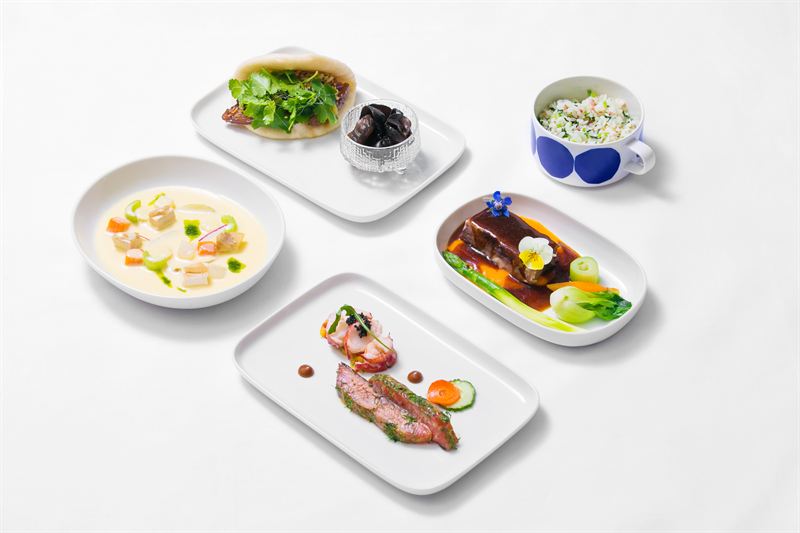 [Speaker Notes: THIS IS WHAT IS ADVERTISED … PREPARED ON THE GROUND (AND CONSUMED ON THE GROUND]
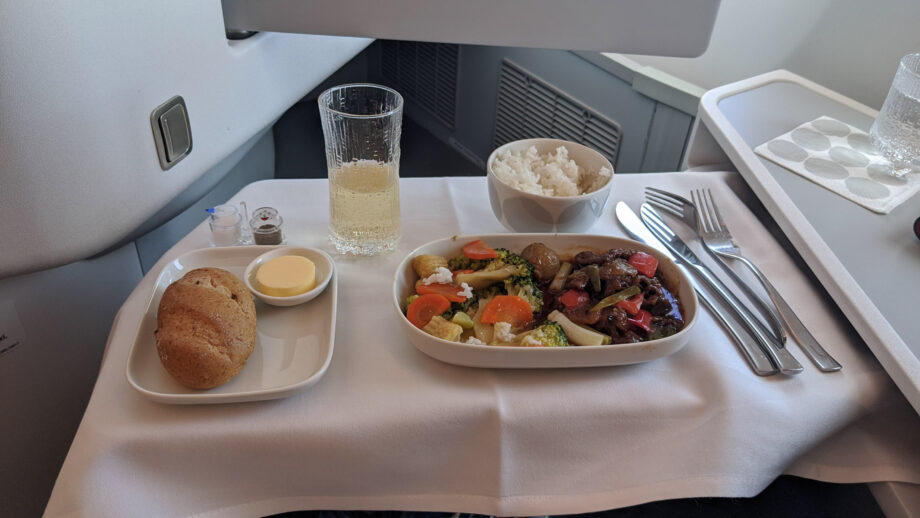 [Speaker Notes: THIS IS WHAT IT LOOKS LIKE IN THE AIR - YUM]
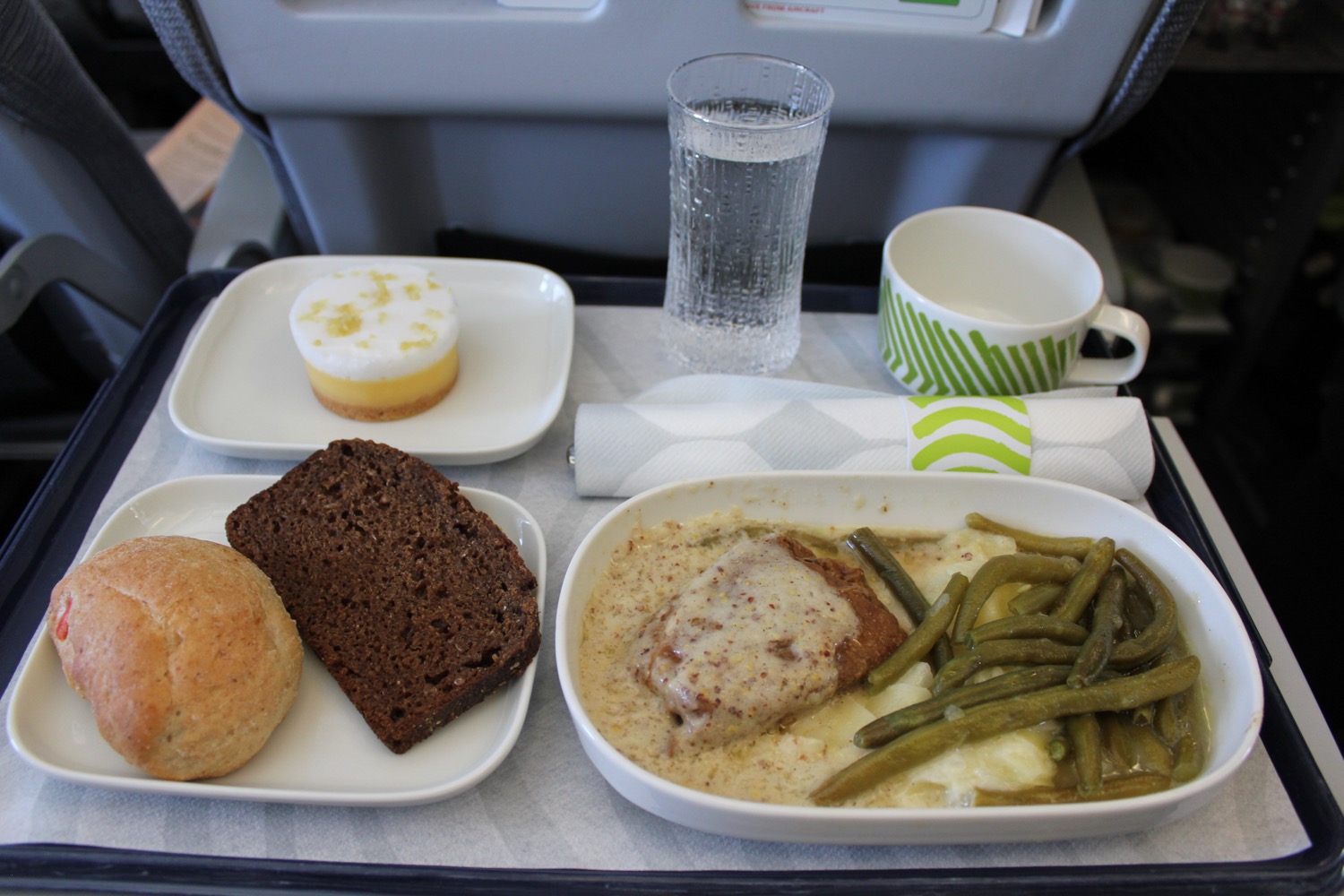 [Speaker Notes: OR IN SHORT HAUL BUSINESS]
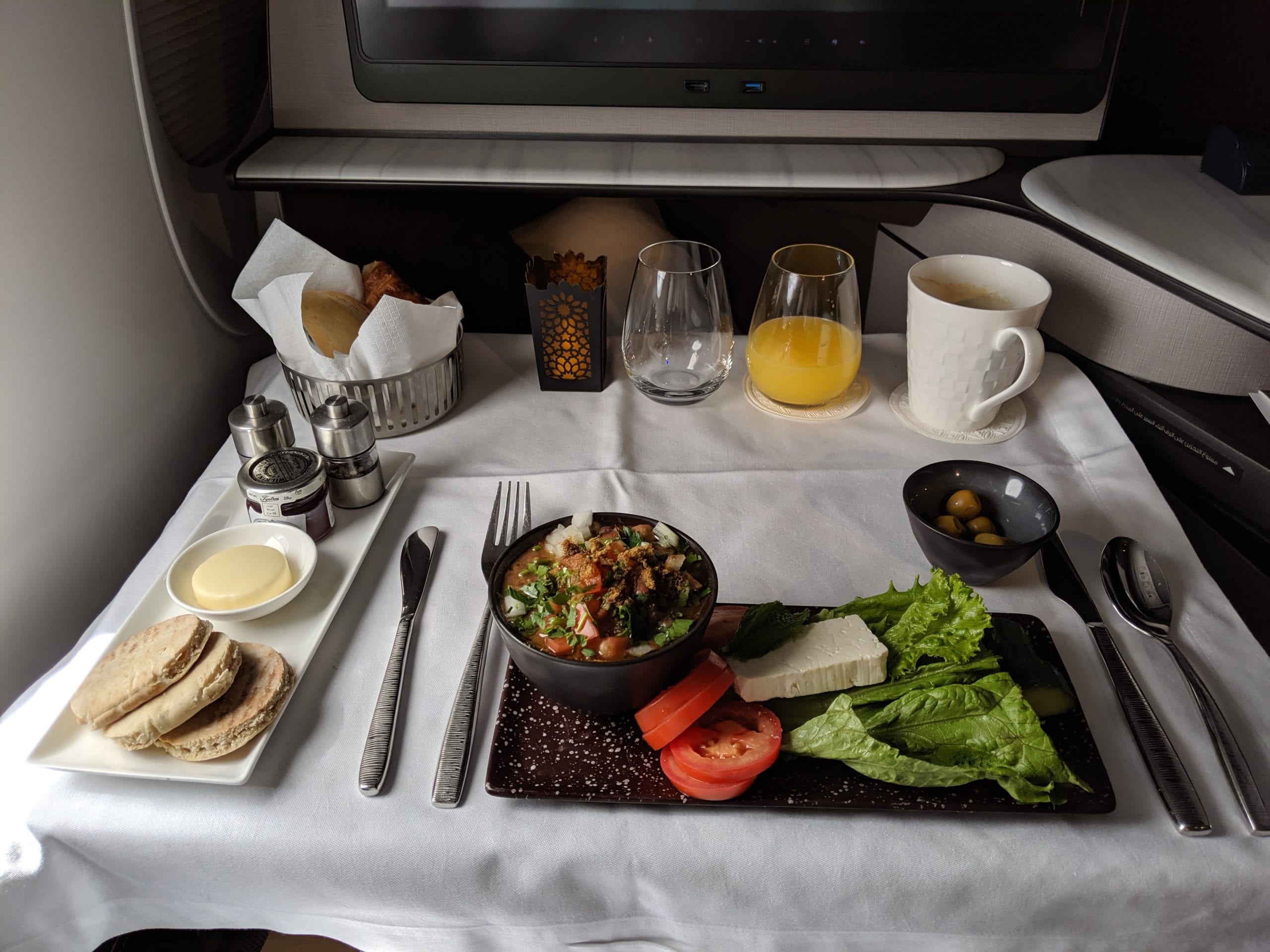 [Speaker Notes: HERE IS MY STARTER ON QATAR AIRWAYS]
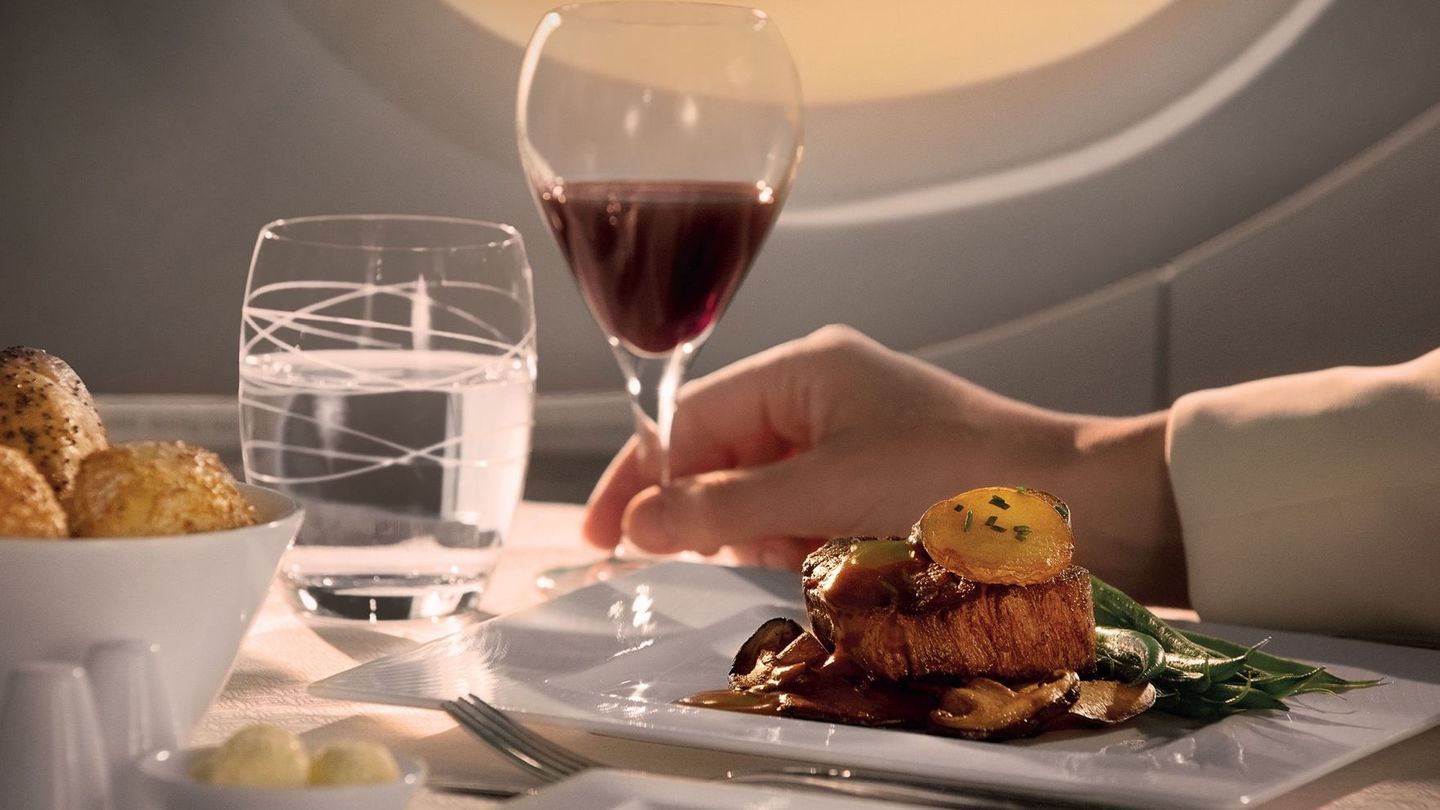 [Speaker Notes: AND MY MAIN]
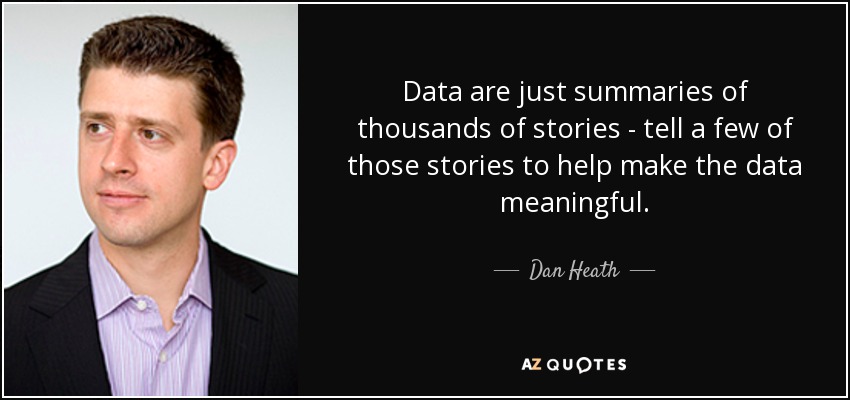 [Speaker Notes: DATA MAKES THE CASE IN THE END, BUT THE STORIES MAKE IT RELATEABLE]
tease
don’t
tell
[Speaker Notes: MYSTERY NOVELS ENCOURAGE YOU TO TURN THE PAGE – YOU WANT YOUR AUDIENCE TO CONTINUALLY ENGAGE
AND IN THE END MOTIVATING THEM TO SEEK OUT MORE INFORMATION]
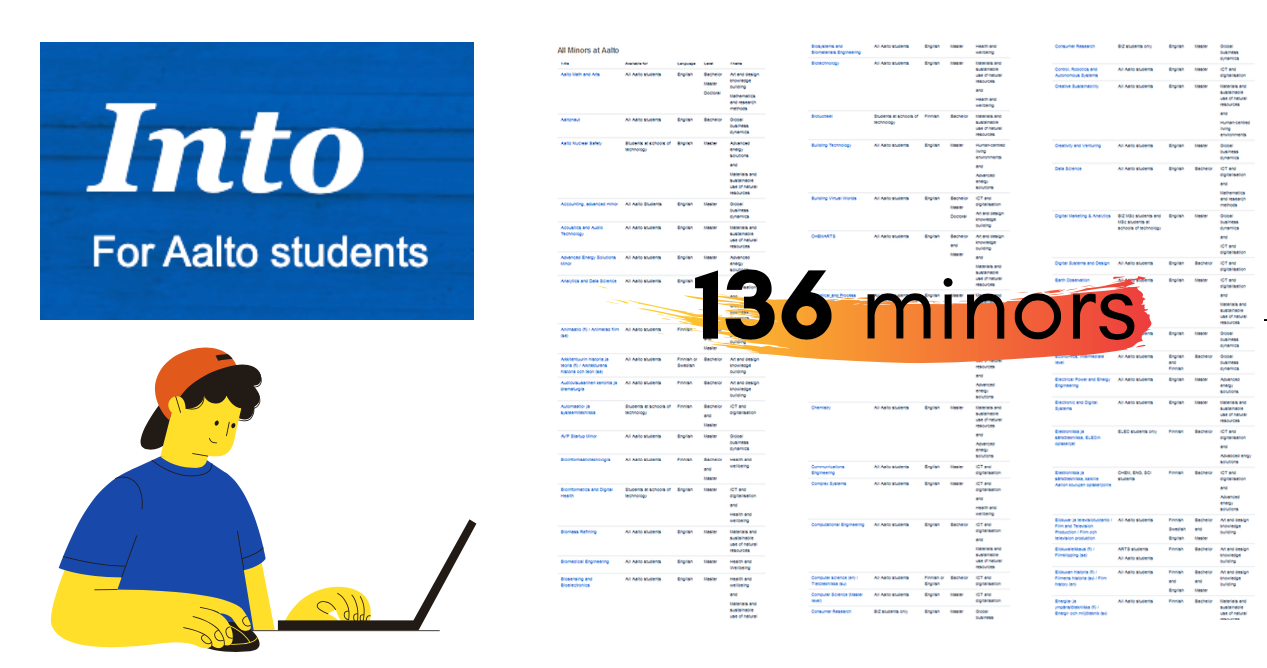 [Speaker Notes: TO AN AALTO AUDIENCE – GREAT YOU HIGHLIGHT PLATFORM AND THAT THEY CURATED THE SEARCH PROBLEM (PERSONAL)
BUT NEVER SHOW CLIP ART – WOULD BE BETTER TO SHOW A PICTURE OF THE PERSON …  DRAW AN EMOTIONAL CONNECTION TO STORY
FIRST STEP EXPLORE A MINOR]
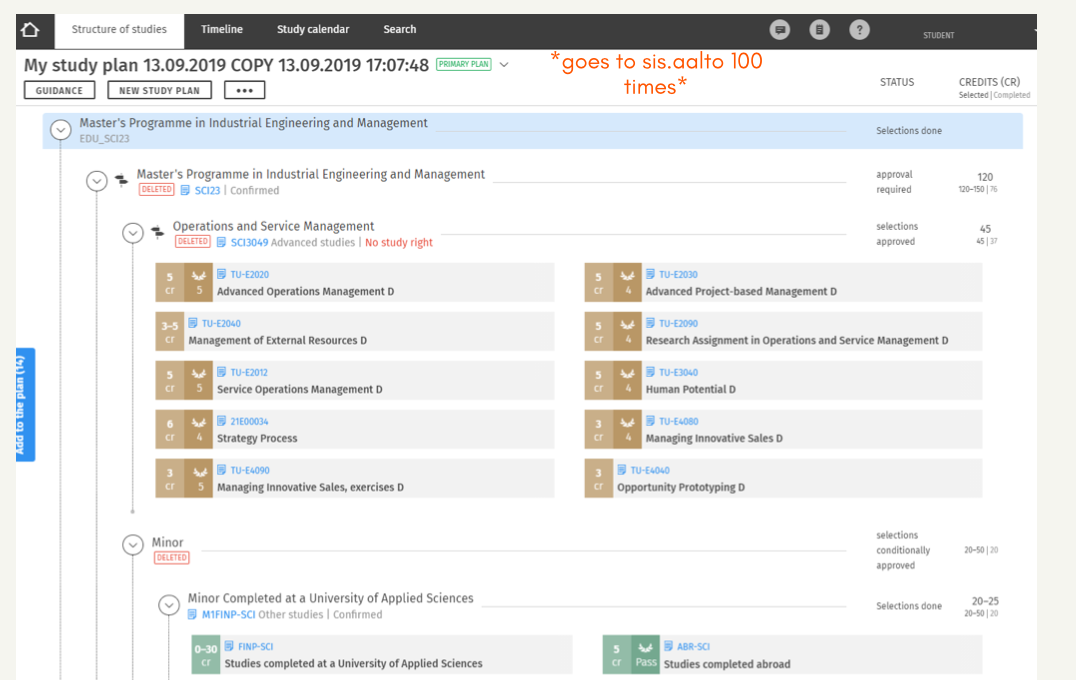 [Speaker Notes: SECOND STEP – WHAT FULFILLS THE MINOR – BUT THE SHOCKER HERE IS GOING BACK 100 TIMES – NOT BIG ENOUGH – WHAT WHERE THE TOP 3 BIG CONSUMERS OF TIME …]
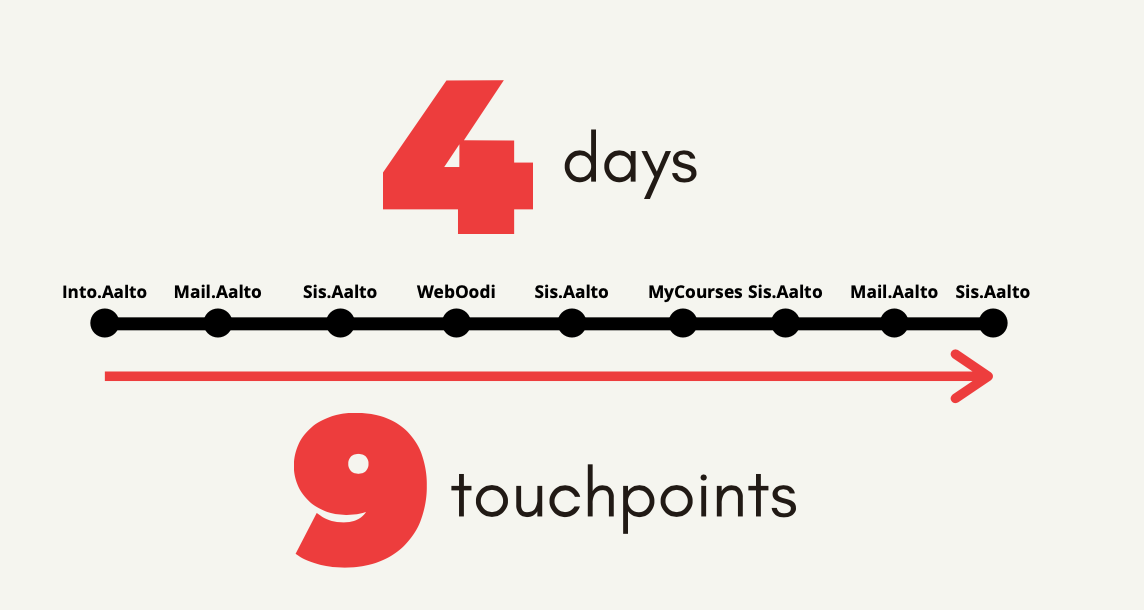 [Speaker Notes: THIS IS A BRILLIANTLY SIMPLE DISPLAY OF COMPLEXITY – I KNOW THERE IS LOTS OF BACKGROUND RESEARCH THERE – IF THE AALTO
AUDIENCE PICKS UP THE MESSAGE – THEN FILL IN THE DETAILS – DOCUMENTING JOURNEYS HELPS BUILD CREDIBILITY]
make it personal
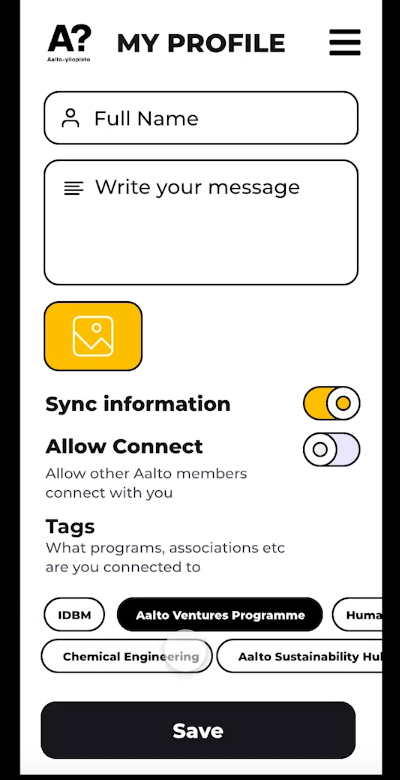 [Speaker Notes: STARTED WITH THIS ---]
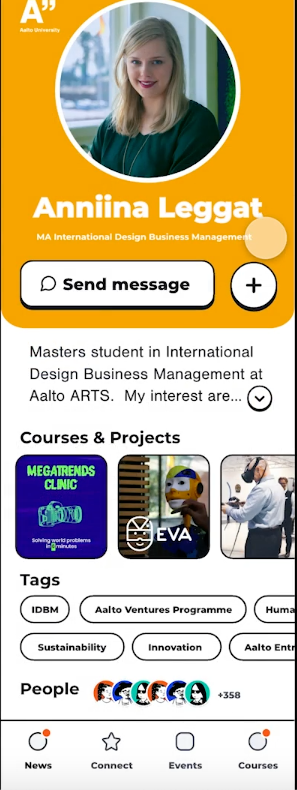 [Speaker Notes: A MOCK UP OF A PERSONAL PROFILING APP – AND SHE WAS SPEAKING – AND THE REACTION OF THE AUDIENCE WAS AMAZINGLY POSITIVE
BUT INSTITUTIONAL REFLEX COMES IN – LOOK WHAT YOU CAN WIREFRAME QUICKLY – THE SCHOOL MAY MOVE IN 2 YEARS! (STUDENTS ROCK)]
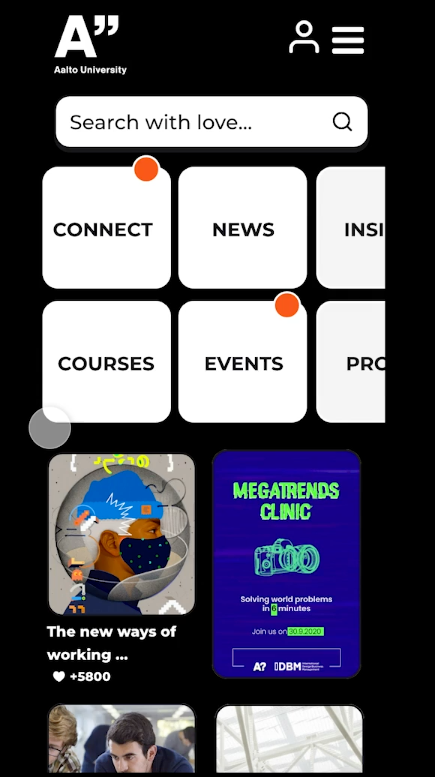 [Speaker Notes: WALKED THROUGH SOME OF THE FUNCTIONALITY (CURATED EXPERIENCE)
REMEMBER THE CURSE OF KNOWLEDGE – YOU KNOW MORE ABOUT THE SUBJECT MATTER THAN THE AUDIENCE]
pecha
kucha
20  frames
20 seconds
[Speaker Notes: FRAMES DOES NOT MEAN POWERPOINT SLIDE]
1  minute
3  frames
what the visual is saying
what you
are
telling
[Speaker Notes: 30 – 35 words – practice, practice and don’t rush 
I can always ask for more information]
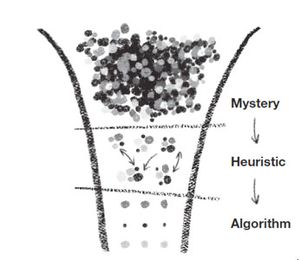 [Speaker Notes: ROGER MARTIN ”THE DESIGN OF BUSINESS” HBS PRESS (2011)]
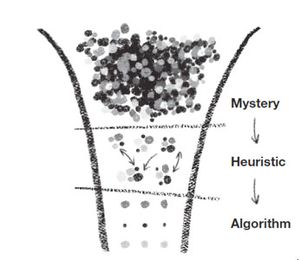 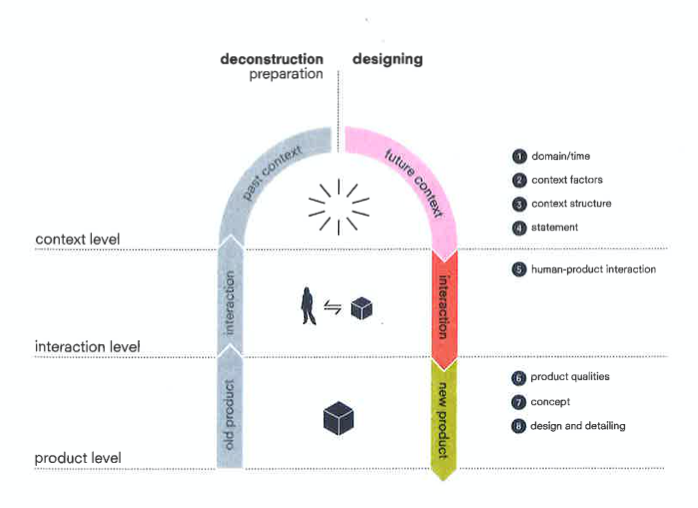 [Speaker Notes: NOTICE THE USE OF DIFFERENT LABELS BUT THE STRONG RESONANCE OF TWO APPROACHES]
domain as you 
“see it”
[Speaker Notes: ALGORITHMS AND HEURISTICS (PATTERNS)]
driving
forces at play
[Speaker Notes: WHY ARE THEY CRUCIAL? EVIDENCE]
the
forces of
change
[Speaker Notes: WHAT ARE THEY? WHAT MAKES THEM RELEVANT IN YOUR MIND?
EVIDENCE …]
the domain as you 
“envision it”
[Speaker Notes: MYSTERY – HOW IT MIGHT UNFOLD]
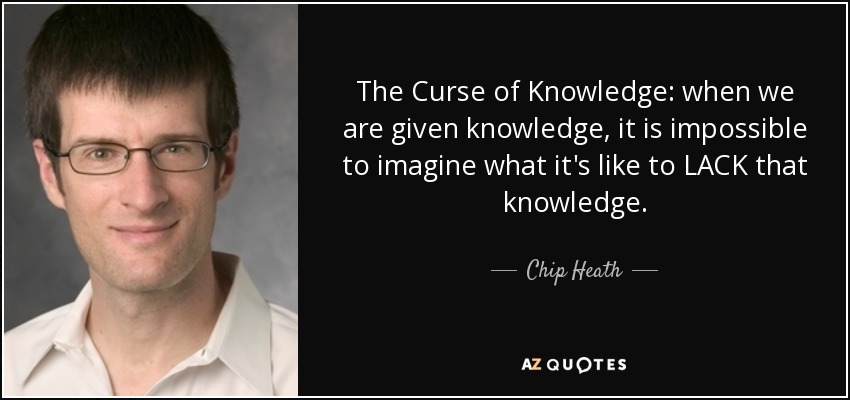 [Speaker Notes: YOU ARE THE DOMAIN EXPERTS IN THE MAKING]
skip the 
team
introduction
[Speaker Notes: IF I WANTED TO KNOW I WOULD ASK]
2
[Speaker Notes: NO MORE THAN 2 SPEAKERS]
skip the 
thank you
slide
[Speaker Notes: YOUR TEAM HAS SET THE AGENDA ABOUT THE FUTURE CONTEXT]
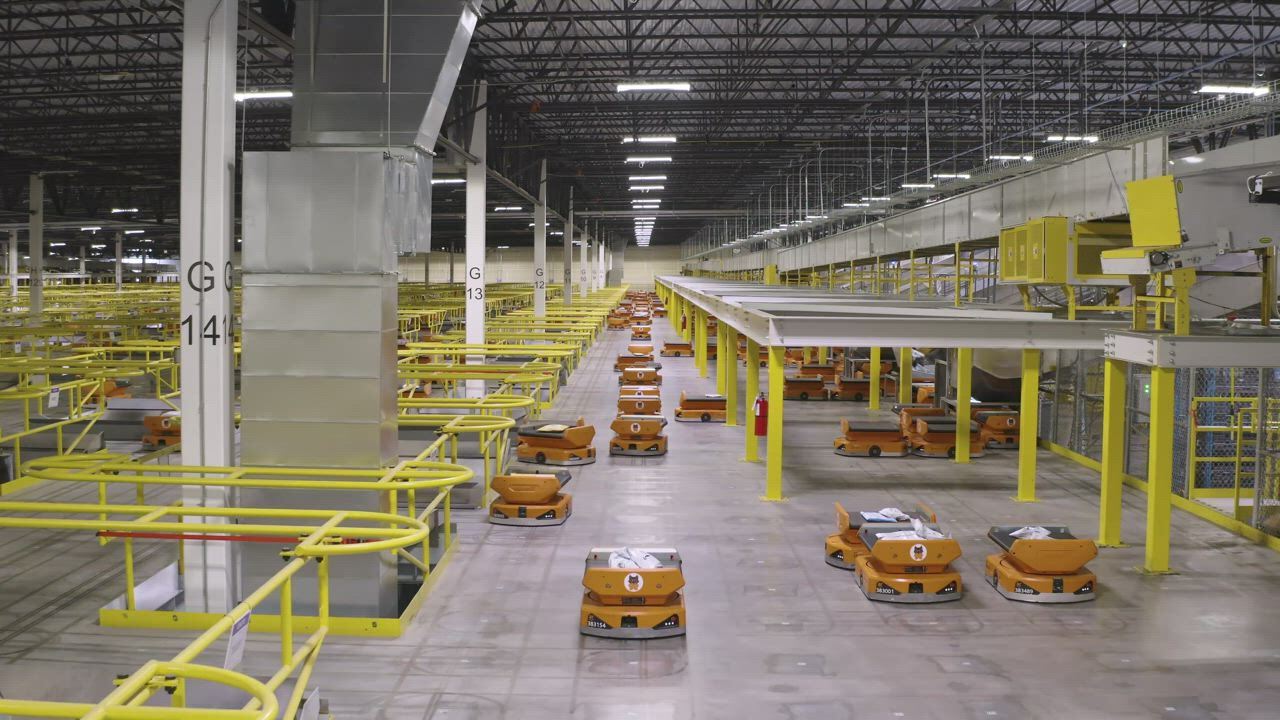 [Speaker Notes: ROBOTS NAVIGATING PATHS IN A CONFINED SPACE]
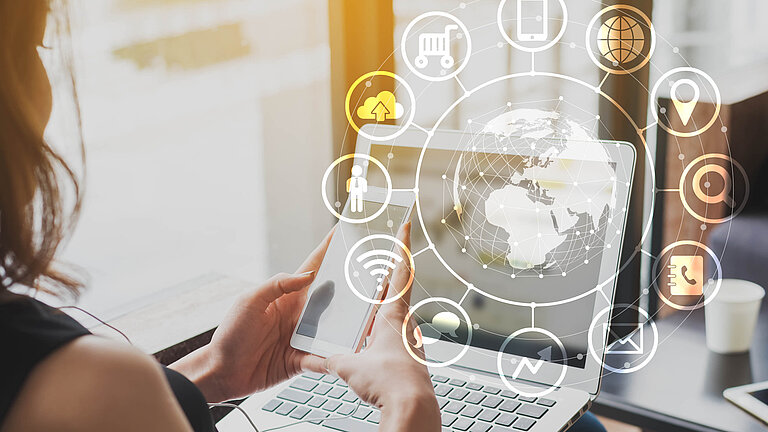 [Speaker Notes: OMNICHANNEL RETAIL – WHAT ABOUT OMNICHANNEL HEALTH]
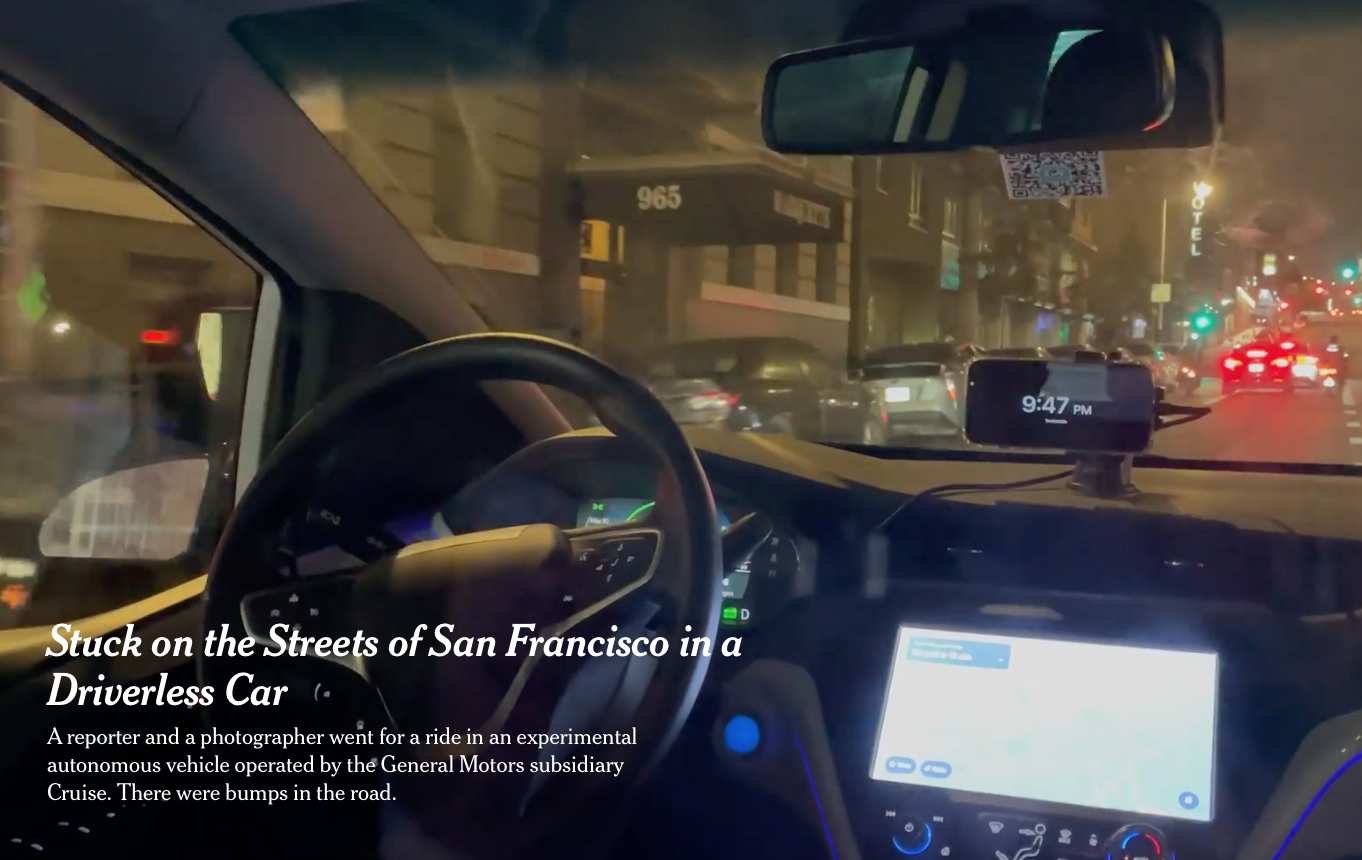 [Speaker Notes: HOW WOULD YOU FEEL?]
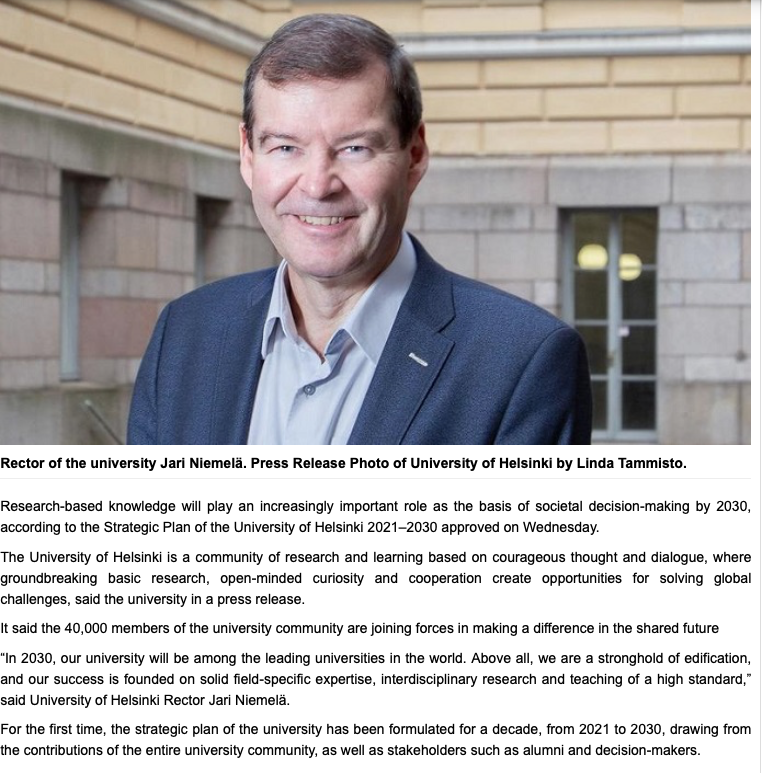 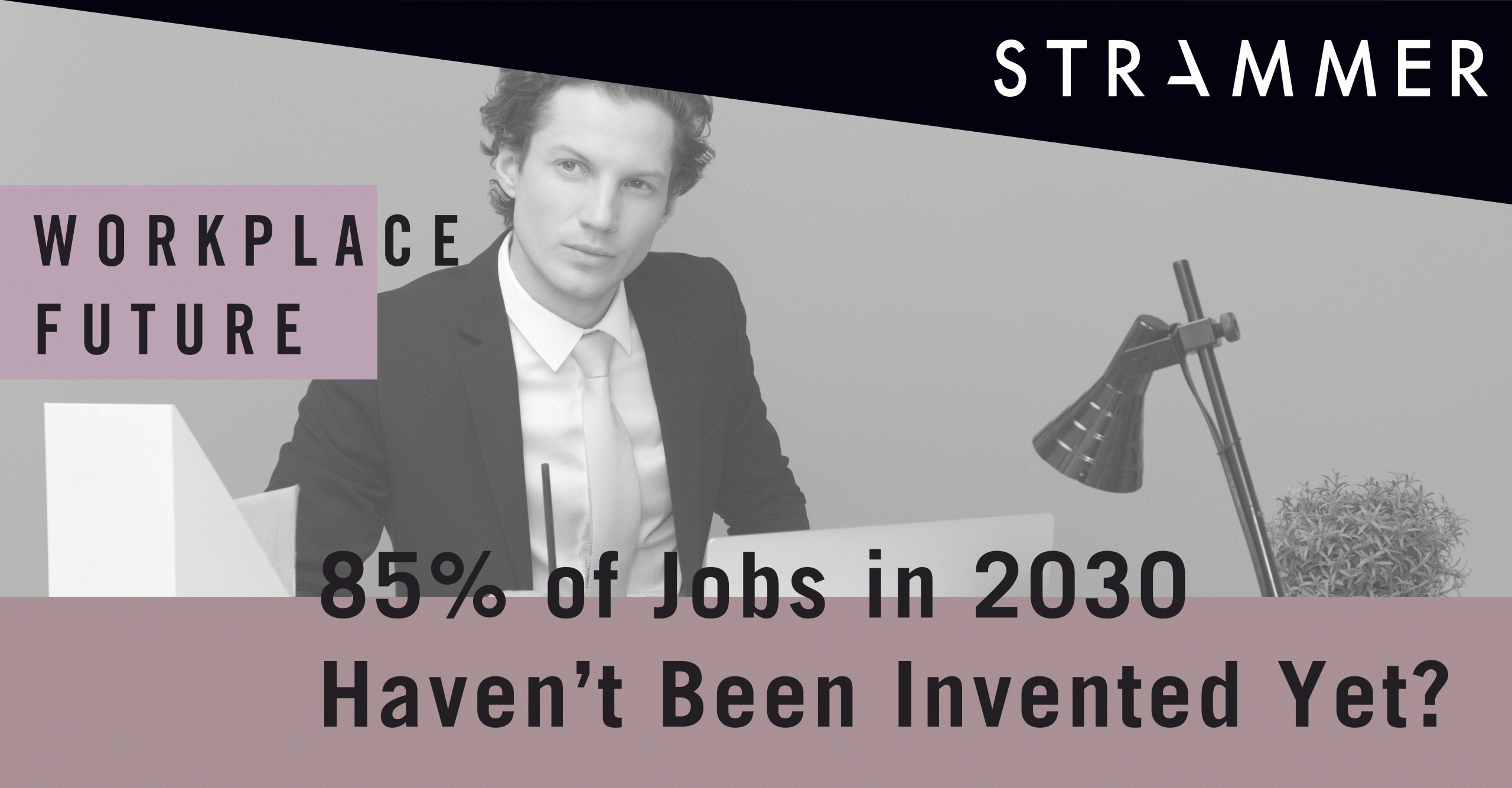 [Speaker Notes: THINK BEYOND OFFICE]
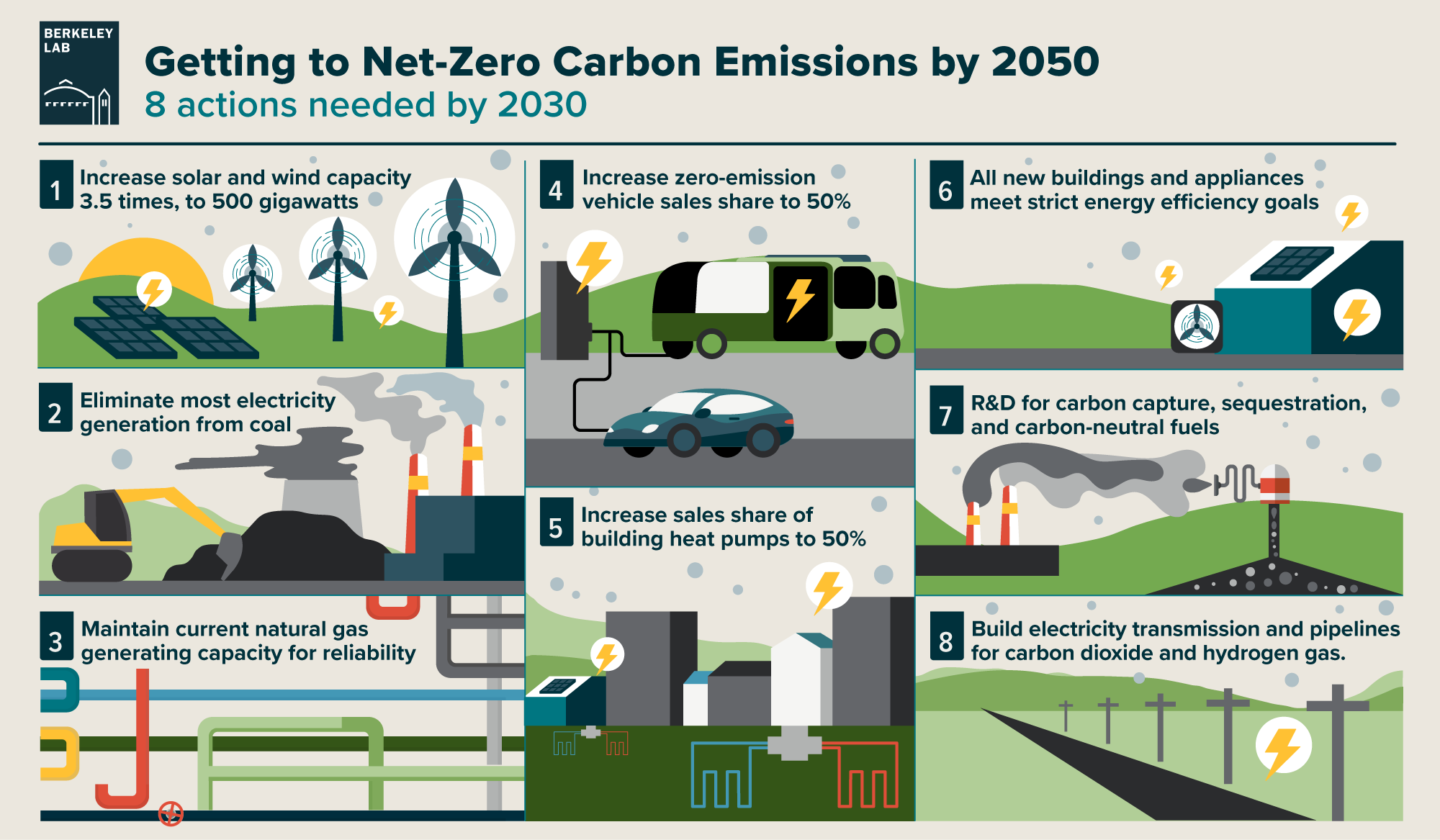 [Speaker Notes: AS A SPRINGBOARD FOR REIMAGING FUTURE CONTEXTS]